IYPT 2013 team of Croatia
Invent yourself
Reporter: Domagoj Pluščec
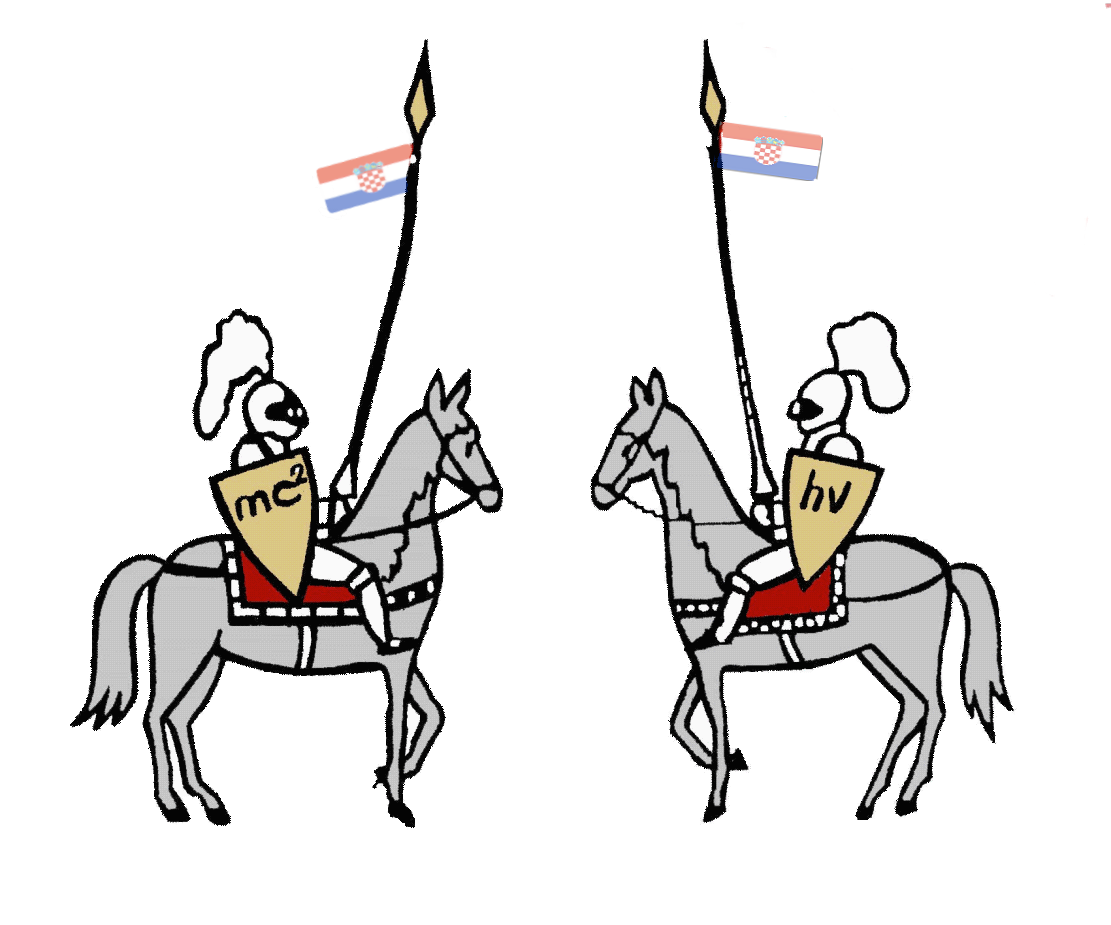 Invent yourself	Croatian team		Domagoj Pluscec
Problem
„It is more difficult to bend a paper sheet, if it is folded ‘accordion style’ or rolled into a tube. Using a single A4 sheet and a small amount of glue, if required, construct a bridge spanning a gap of 280 mm. Introduce parameters to describe the strength of your bridge, and optimise some or all of them.“
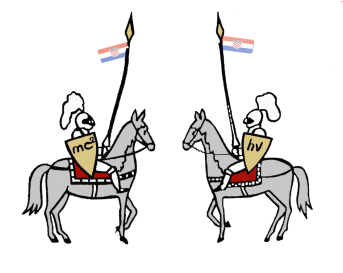 280 mm
2
3
Collapse of the bridge
Invent yourself	Croatian team		Domagoj Pluscec
Summary
Theory
Equilibrium
Stress 
Buckling
Strength of the bridge
Experiment
Models
Apparatus
Method
Results
Conclusion
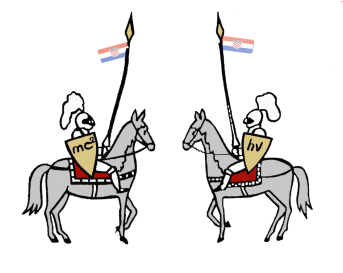 4
Invent yourself	Croatian team		Domagoj Pluscec
Equilibrium conditions
A
N
N
G
N
N
A
G+F
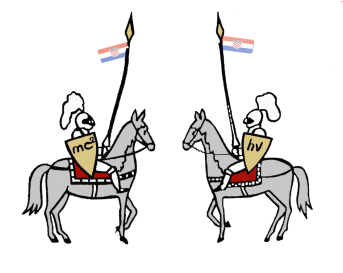 5
Invent yourself	Croatian team		Domagoj Pluscec
Basic characteristics
Paper
orthotropic (orthogonally anisotropic)
mechanical properties equal in certain directions of the fibers
80 gm-2; (210x297)mm

When the force is applied it leads to appearance of internal forces in material
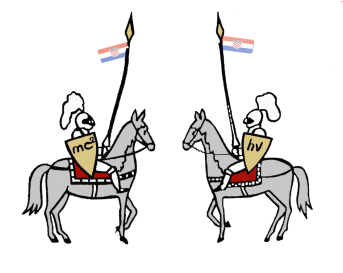 6
Invent yourself	Croatian team		Domagoj Pluscec
Stress
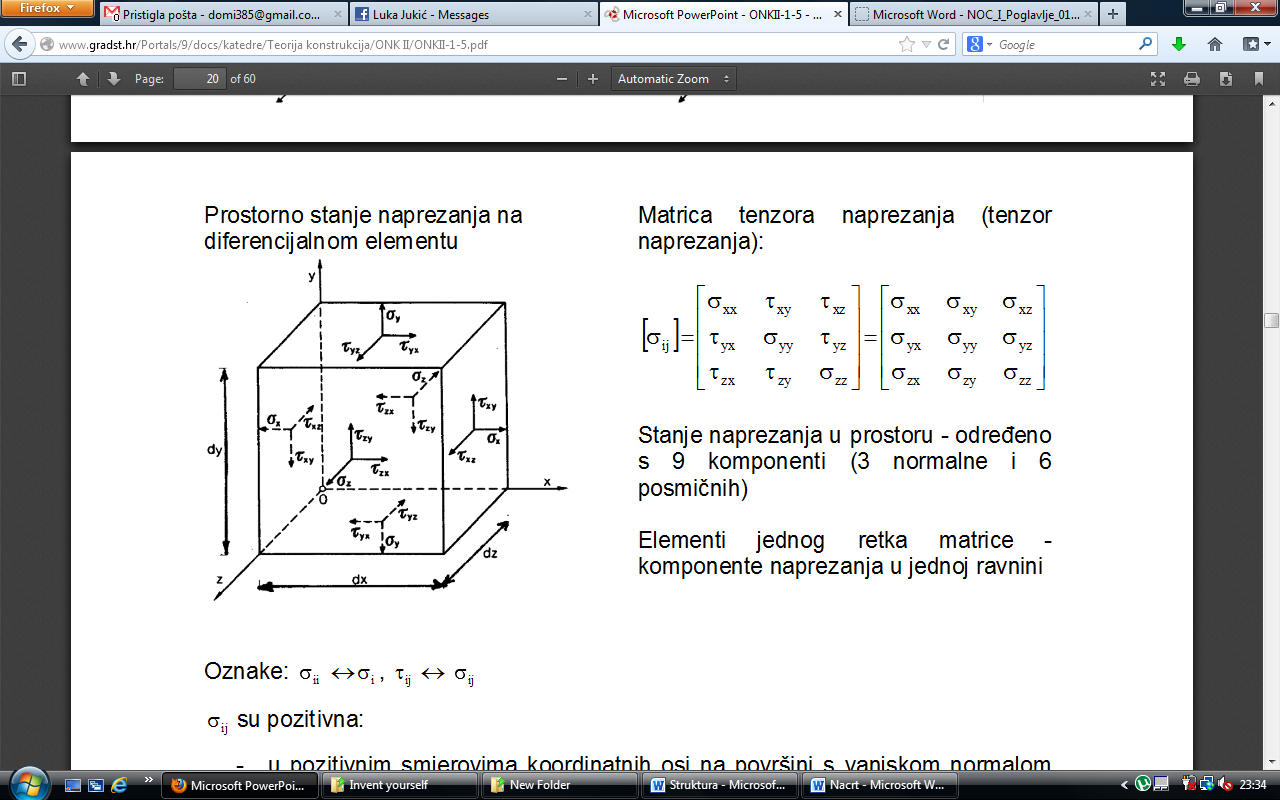 z
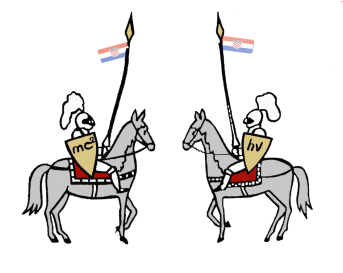 x
F+mg
y
7
Invent yourself	Croatian team		Domagoj Pluscec
Top of the beam is
under compression
Bottom of the beam is under tension
Beam’s centerline is
neither under tension
nor compression
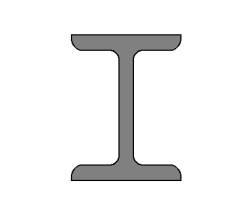 That is why I-cross section is used in construction of complex building structures
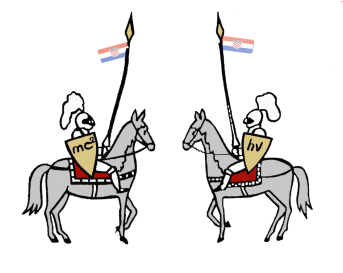 8
Invent yourself	Croatian team		Domagoj Pluscec
Area moment of inertia
y
r2
x
r1
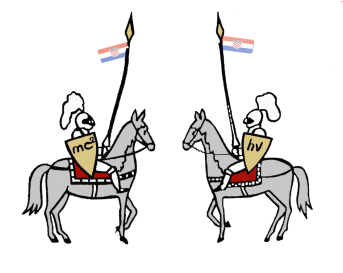 9
Invent yourself	Croatian team		Domagoj Pluscec
Simulation of stresses in the material
Software FEMAP – Finite Element Modeling And Postprocessing (numerically solves differential equation)
Necessary to define: 
Material
Constraints
Shape of the bridge
Load
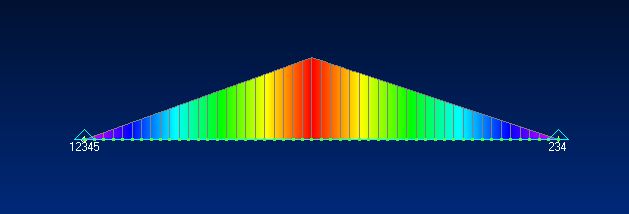 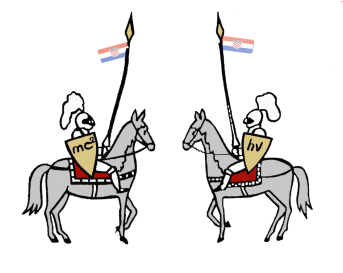 Plane moment of the beam
10
Invent yourself	Croatian team		Domagoj Pluscec
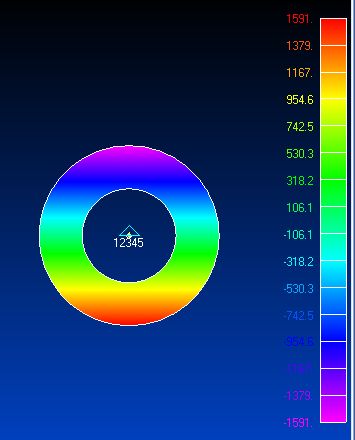 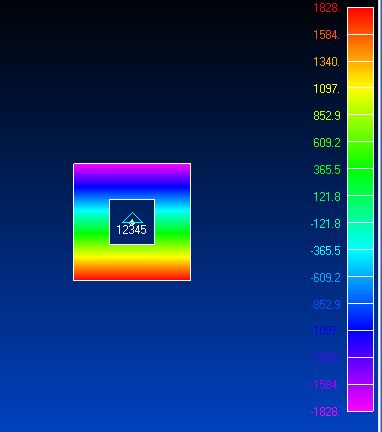 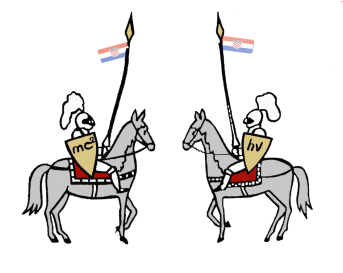 11
Invent yourself	Croatian team		Domagoj Pluscec
Buckling
When area moment of inertia is too large it comes to buckling of the section







It is necessary to find the optimal ratio between the area moment of inertia and stiffness of the bridge (stifness changes with number of windings)
I>>
I>>
I
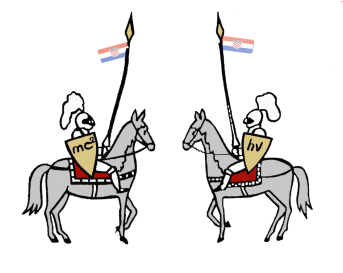 12
Invent yourself	Croatian team		Domagoj Pluscec
Definition of the "strength" of the bridge
Strength - ability to carry a load without causing failure

Rigidity - resistance to structural deformation (change in shape and volume)
Stability - the ability of construction and its elements that under given load retain the original form of elastic equilibrium
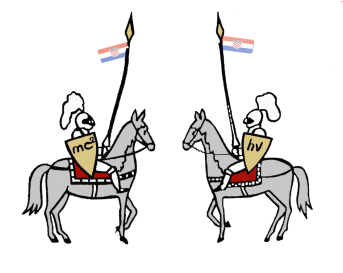 13
Invent yourself	Croatian team		Domagoj Pluscec
Definition of the "strength" of the bridge
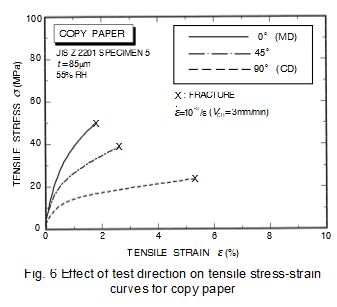 *
The maximum force prior to the plastic deformation
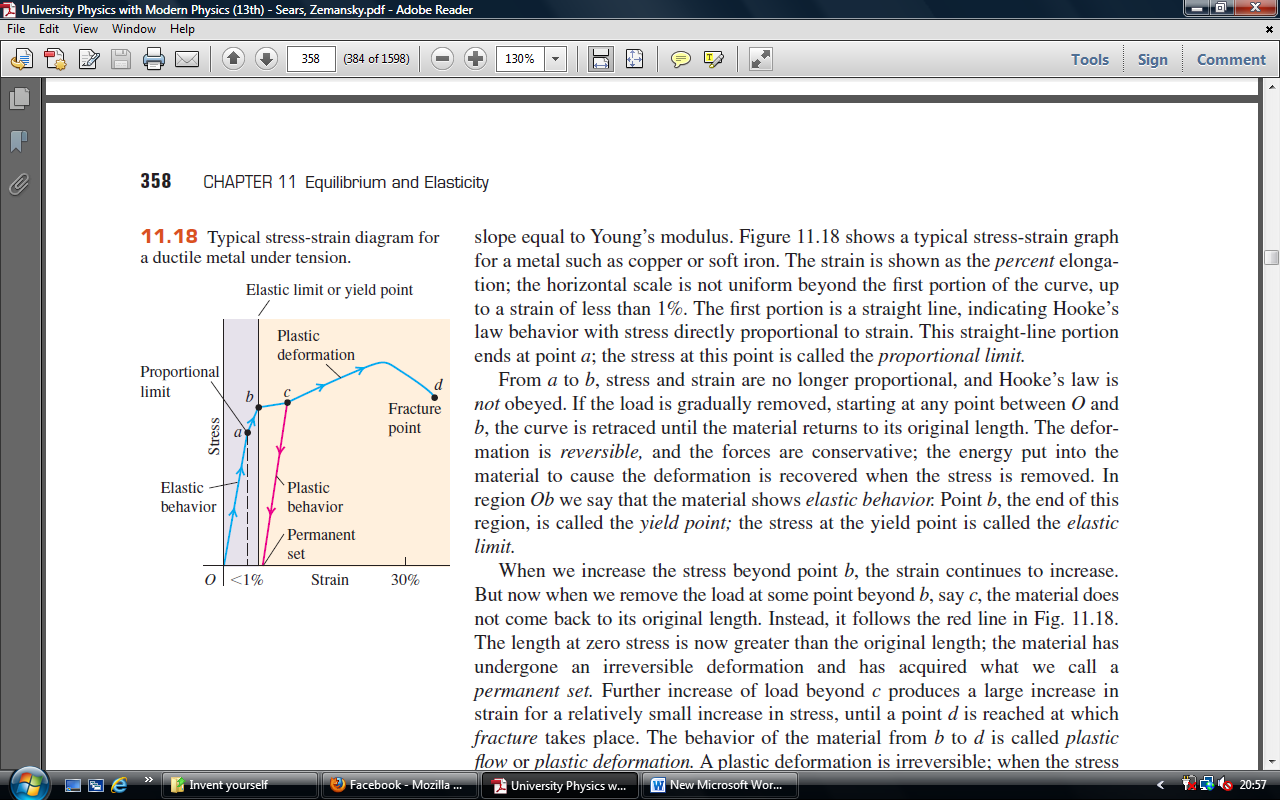 If plastic deformation doesn’t occur – maximum force before the collapse of the bridge
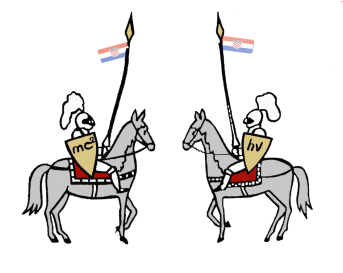 * Włodzimierz Szewczyk, Krzysztof Marynowski, Wiktorian Tarnawski, An Analysis of Young’s Modulus Distribution in the Paper Plane
14
Invent yourself	Croatian team		Domagoj Pluscec
Definition of the model
Model - basic shape of the bridge
Defined by as little as possible parameters
„bi-triangle”
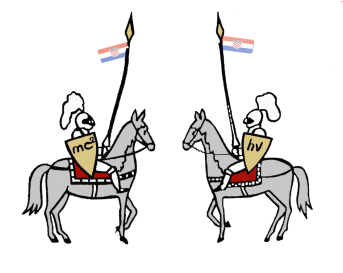 15
Invent yourself	Croatian team		Domagoj Pluscec
Experiment
F
Δx
We measured:
Δx – vertical displacement while applying some force F(∆x is proportional to the radius and angle of curvature of the bridge)
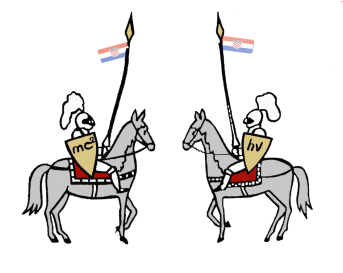 16
Invent yourself	Croatian team		Domagoj Pluscec
Aparatus
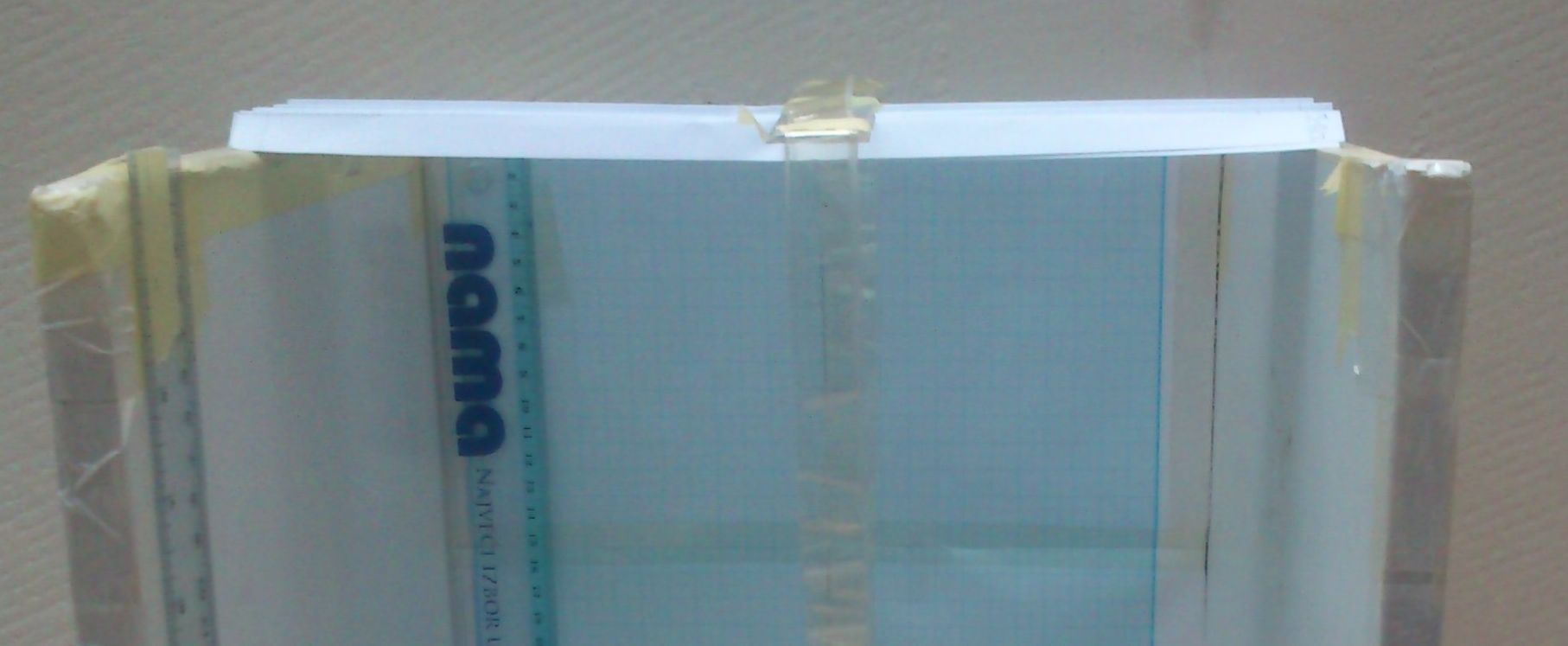 Stands
Caliper
Scale
Ruler
Software (FEMAP)
A4 paper and glue 
Mirror
In preparing of the setup we wanted to :
  Reduce possible vibration of the environment
  Reduce the possibility of parallax by using a mirror
  That the force on the bridge is perpendicular to the plane in which bridge lies
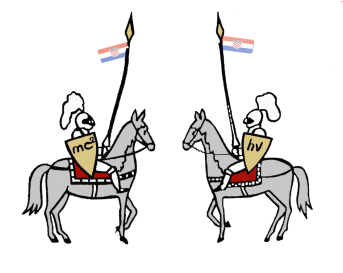 17
Invent yourself	Croatian team		Domagoj Pluscec
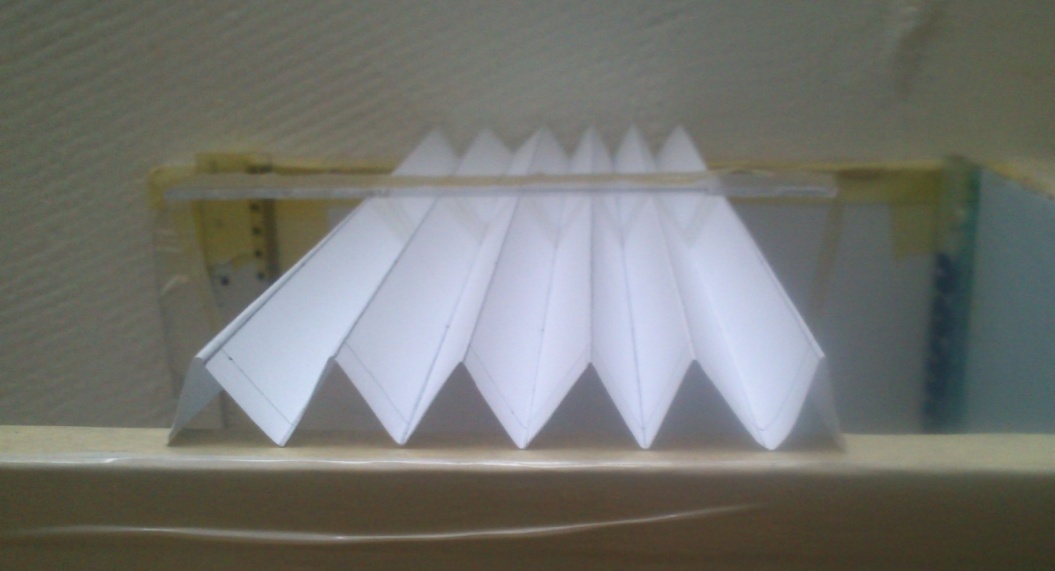 Method
Bridge was constructed
Bridge was simetrically positioned on the setup
Bridge was loaded in a way that the force was perpendicular to the plane of the bridge
Vertical displacement was measured
We checked if there was plastic deformation of thebridge
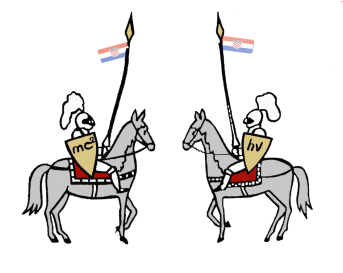 18
Invent yourself	Croatian team		Domagoj Pluscec
Circle – force vs vertical displacement
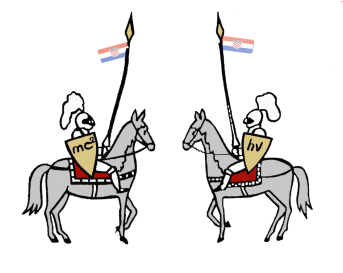 19
Invent yourself	Croatian team		Domagoj Pluscec
Circle – maximal  force vs number of windings
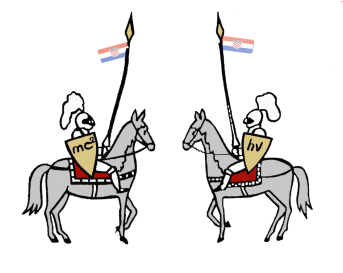 20
Invent yourself	Croatian team		Domagoj Pluscec
Triangle – maximal force vs angle
α
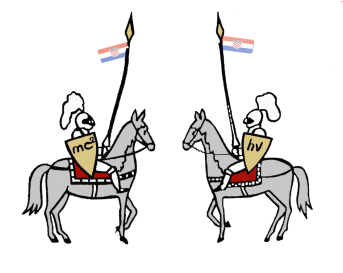 21
Invent yourself	Croatian team		Domagoj Pluscec
Triangle – maximal force vs number of windings
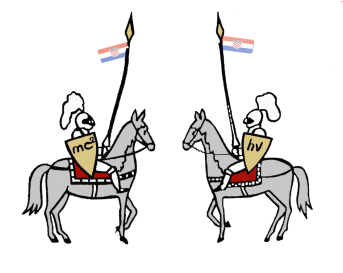 22
Invent yourself	Croatian team		Domagoj Pluscec
Rectangle – maximal force vs page ratio
a
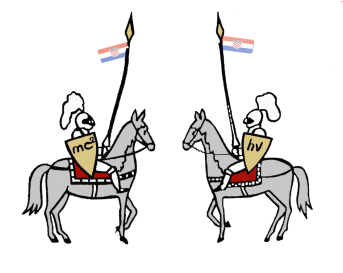 b
23
Invent yourself	Croatian team		Domagoj Pluscec
Rectangle – Maximal force vs number of windings
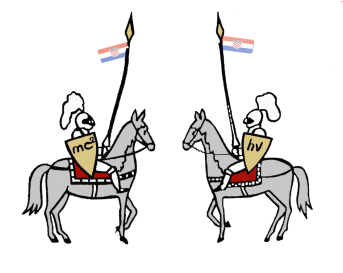 24
Invent yourself	Croatian team		Domagoj Pluscec
Accordion – maximal force vs number of winkles
1 wrinkle
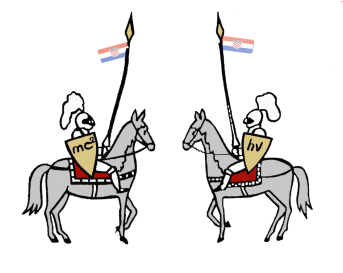 25
Invent yourself	Croatian team		Domagoj Pluscec
Optimization
Complex models
Bigger number of parameters
Design based on conclusions from the measurements on basic models

Optimal model – maximal force before plastic deformation or before collapse of the bridge
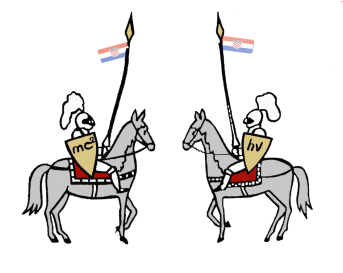 26
Invent yourself	Croatian team		Domagoj Pluscec
Maximal force for every model
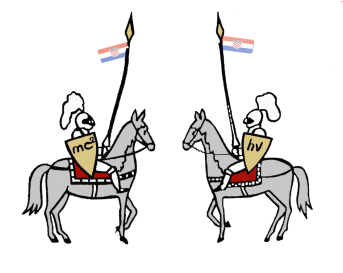 27
Invent yourself	Croatian team		Domagoj Pluscec
Conclusion
Strenght was defined trought parameters:
Area moment of inertia
Stifness (number of windings) 
We have defined and analysed 8 models
Models were analysed experimentaly 
We have theoreticaly explained what happens to the bridge when force acts on it 
Optimal model is bride with circular cross section with 3 windings (inner radius  11.1 cm)
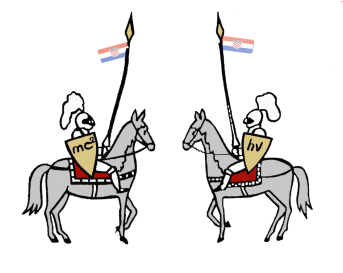 28
29
Literature
Vice Šimić, Strength of Materials I., Školska knjiga, Zagreb, 2002.
Vice Šimić, Strength of Materials II., Školska knjiga, Zagreb, 1995.
J. E. Gordon, Structures, Penguin Group, London, 1987.
Željana Nikolić, Basics of structures II, Civil Engineering and Architecture, University of Split
Włodzimierz Szewczyk, Krzysztof Marynowski, Wiktorian Tarnawski, An Analysis of Young’s Modulus Distribution in the Paper Plane
Prateek Verma , A Review of Poisson’s Ratio of Paper, Georgia Institute of Technology
IYPT 2013 team of Croatia
Thank you
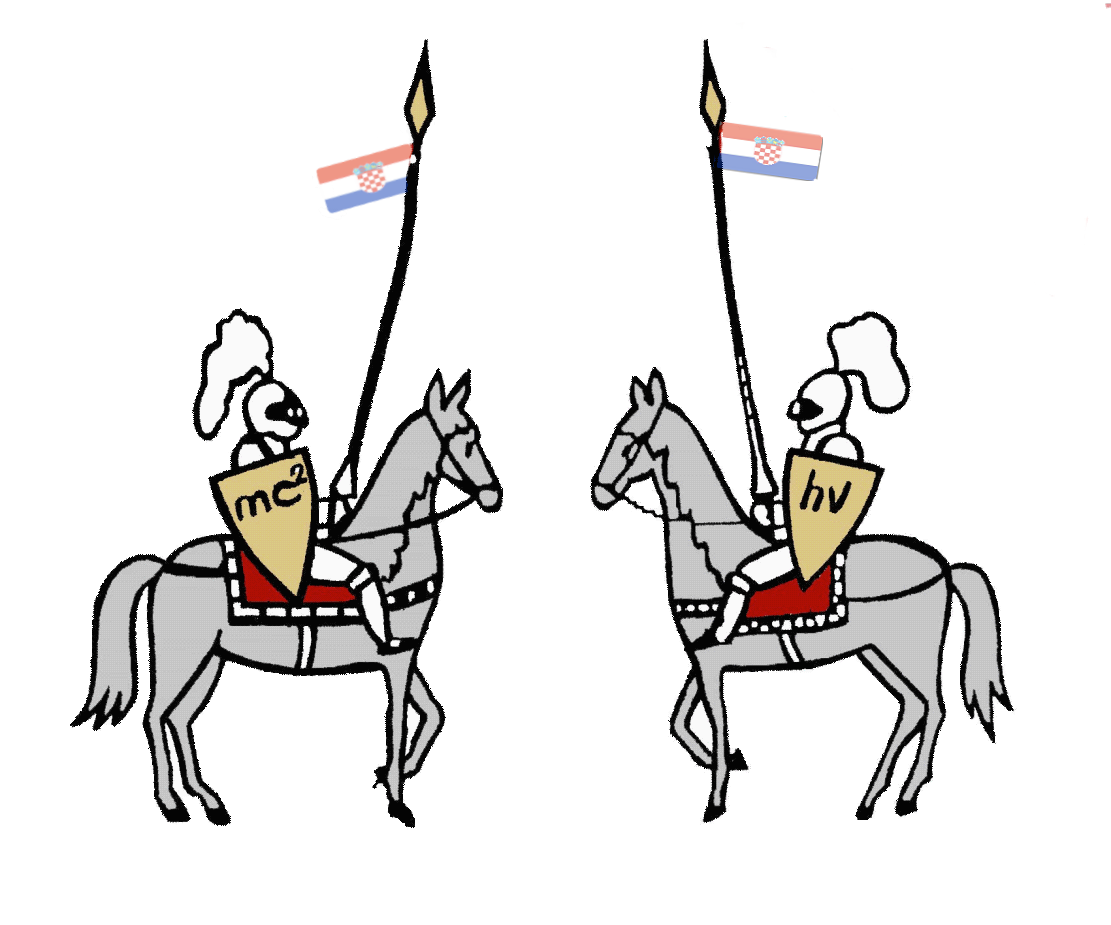